Is it a myocardial infarction?
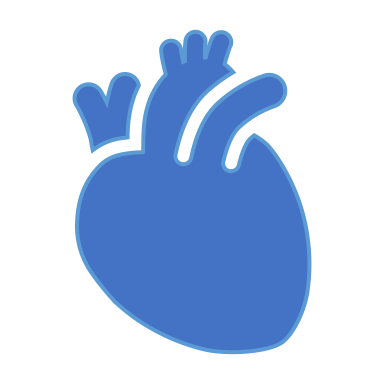 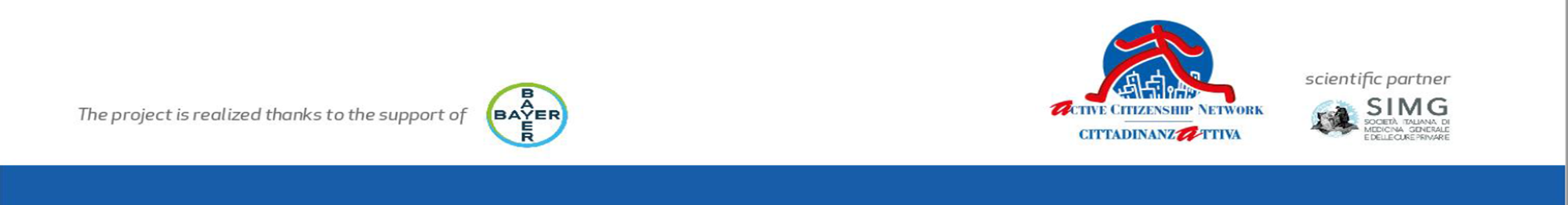 [Speaker Notes: Myocardial infarction, also known as a heart attack, can strike without warning.Many individuals have coronary artery disease and do not know it until they have a heart attack or die suddenly as a result of myocardial infarction.]
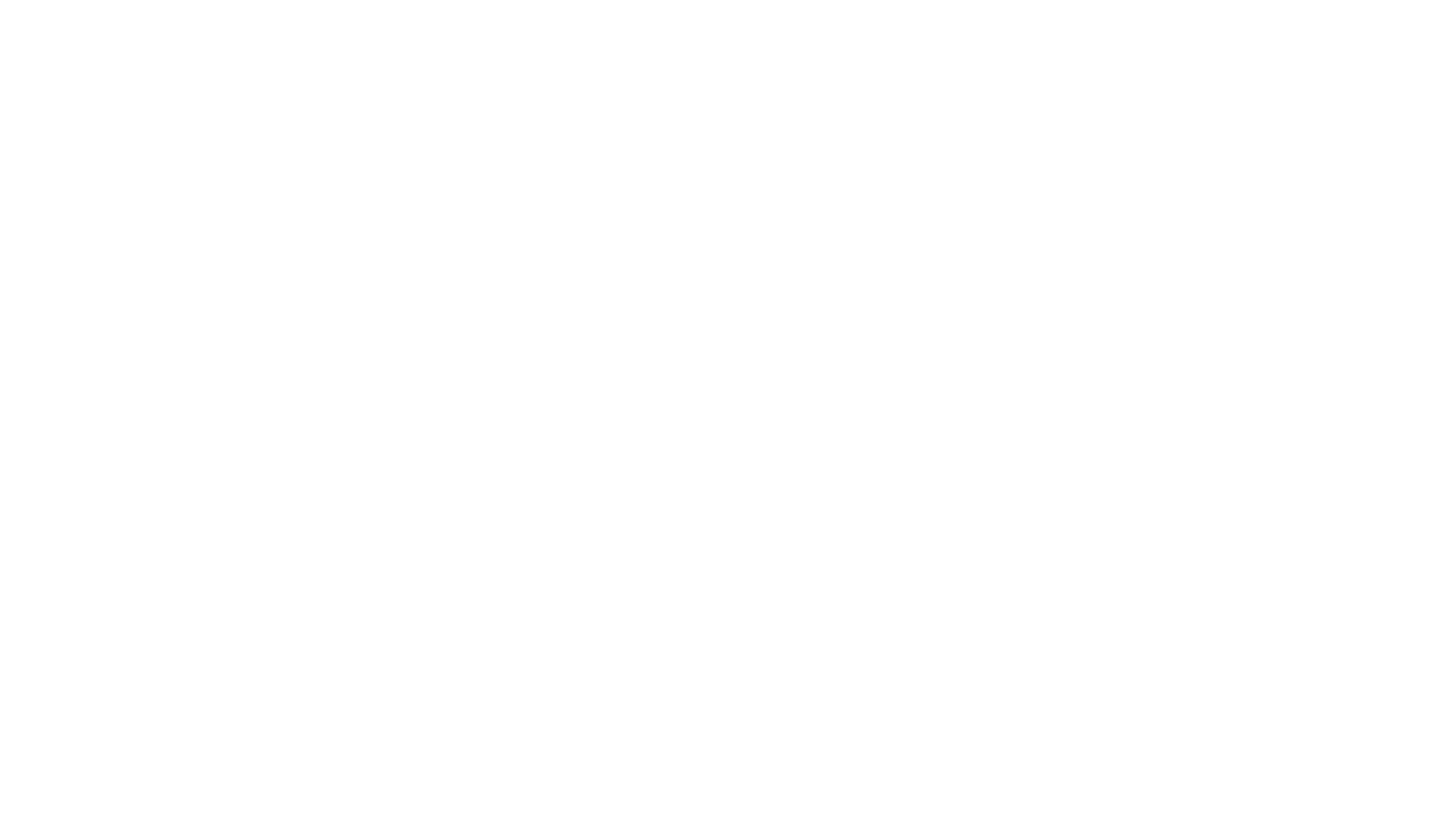 Typical
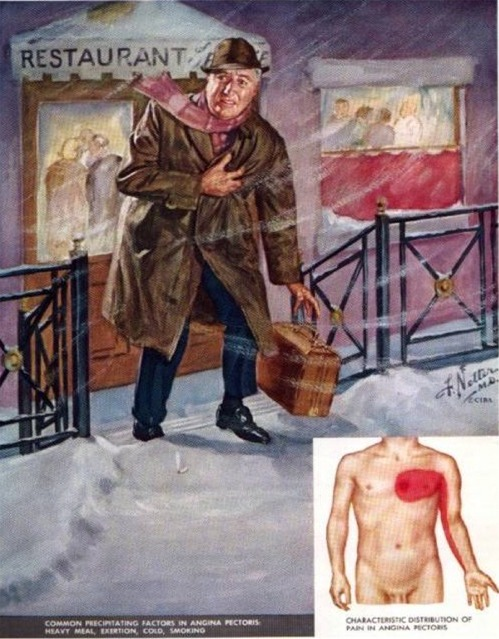 After a big dinner
Cold wheather
Sudden severe chest pain
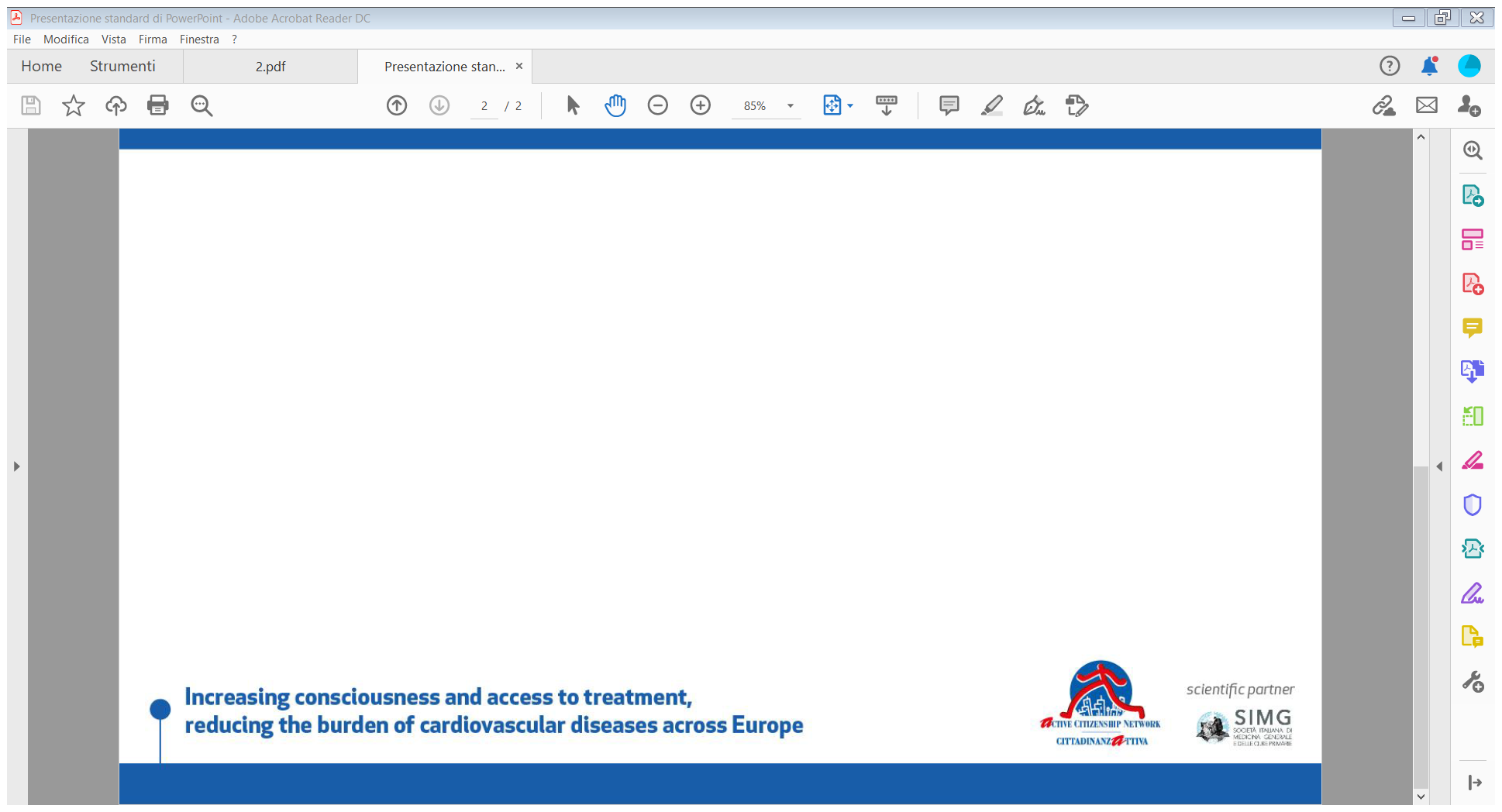 [Speaker Notes: This is an image dear to all whom has studied semiotic. Because it define a specific situation, middle aged man coming out of a restaurant, cold wheather who has an acute thoracic pain]
Why is so typical?
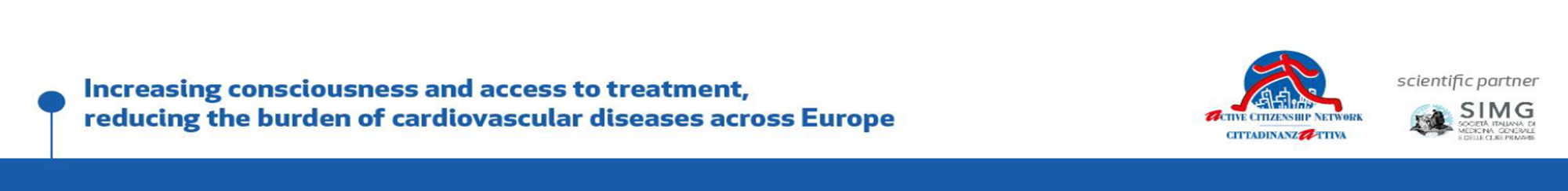 [Speaker Notes: The conditions are related to varying degrees of narrowing or blockage of single or multiple coronary arteries that provide blood, oxygen, and nutrients to the heart. It could be provoked by an arterial spasm or a blockage due to a clot or a broken plaque in the coronary vessels, so why this image is so typical? Beacuse cold is a vasocostritor factor and contribute to the arterial spasm]
What is a myocardial infarction?
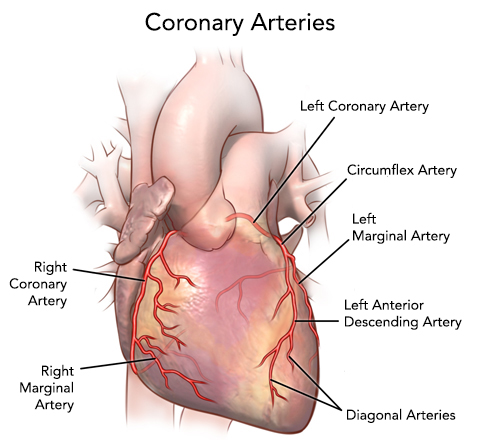 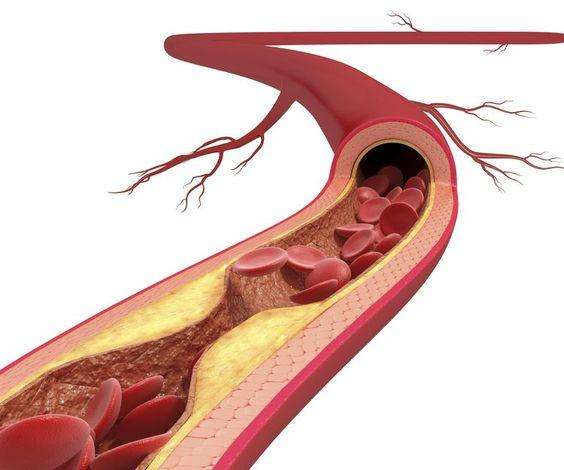 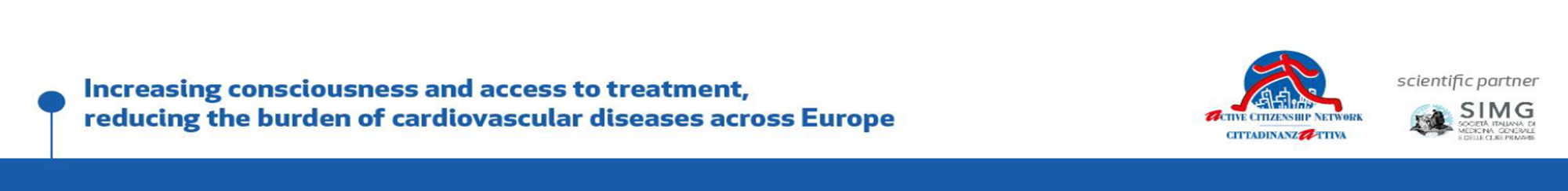 [Speaker Notes: The acute miocardial ischemia has different kind of grade ranging from an unstable angina: an acute, sudden and umpredictable chest pain with a variable duration, to a miocardial infarction. When the blood flow in the coronary is blocked the muscle doesn’t receive oxygen and nutrition and tissue start to suffer. In consideration of the time of loss of blood circulation we assist to a different grade of damage  till the death of the cells and the loss of the contractile function of the heart. In this cases we have a cardiac arrest.]
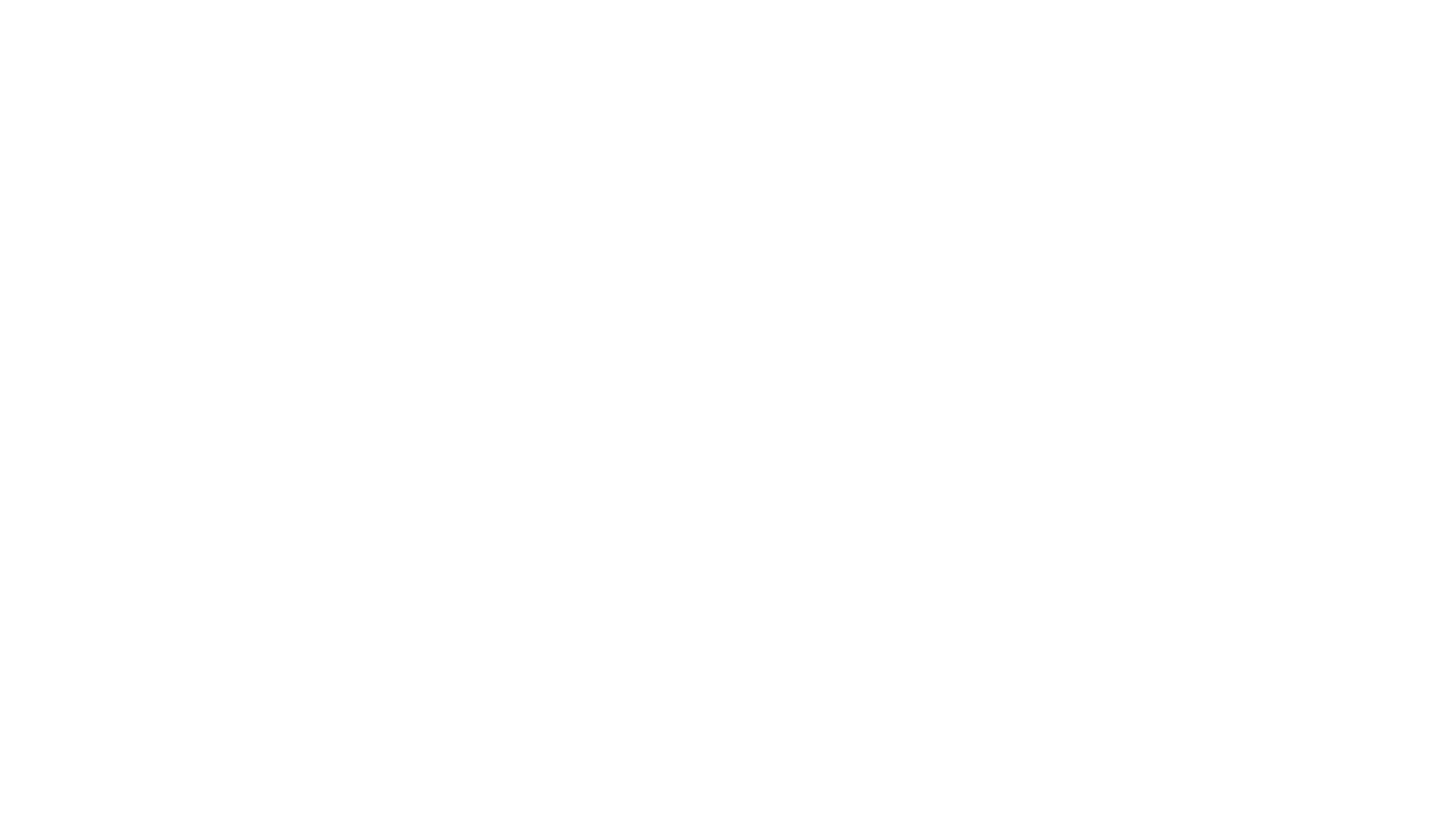 Localization of the angina
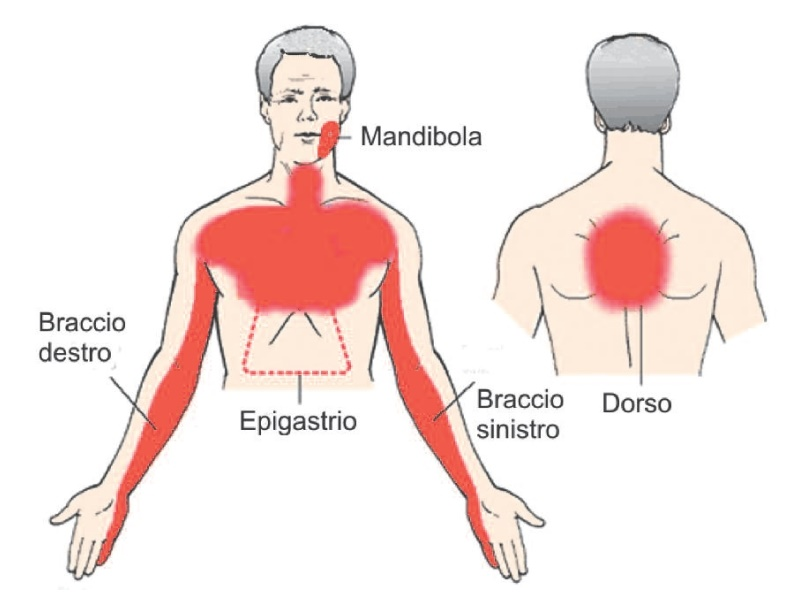 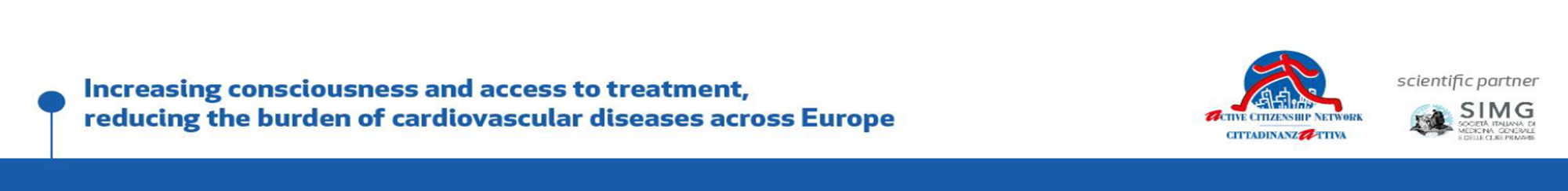 [Speaker Notes: Chest, tipically left sided. Less typical are upper abdominal pain, right arm pain, right sided chest pain]
Characteristic of the “typical” pain
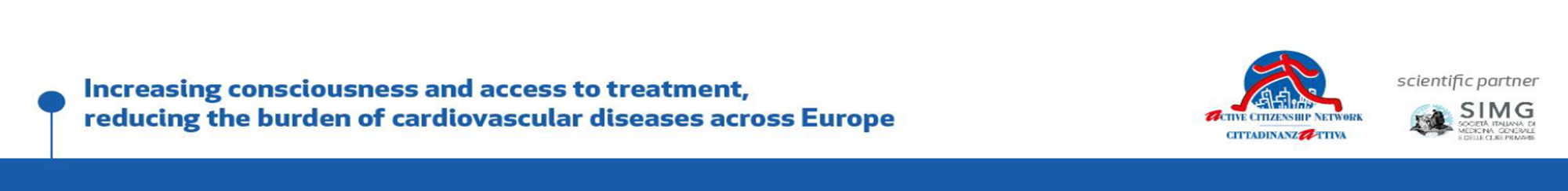 [Speaker Notes: The typycal chest pain due to a myocardial infarction could be descibed in that way, but surely  atipical kind of pain exist.  Usually people use metaph]
Associated symptoms
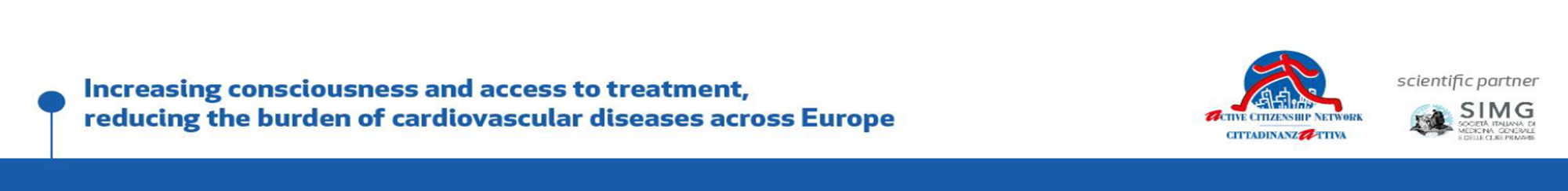 It could mimic other conditions as...gastroesophageal reflux
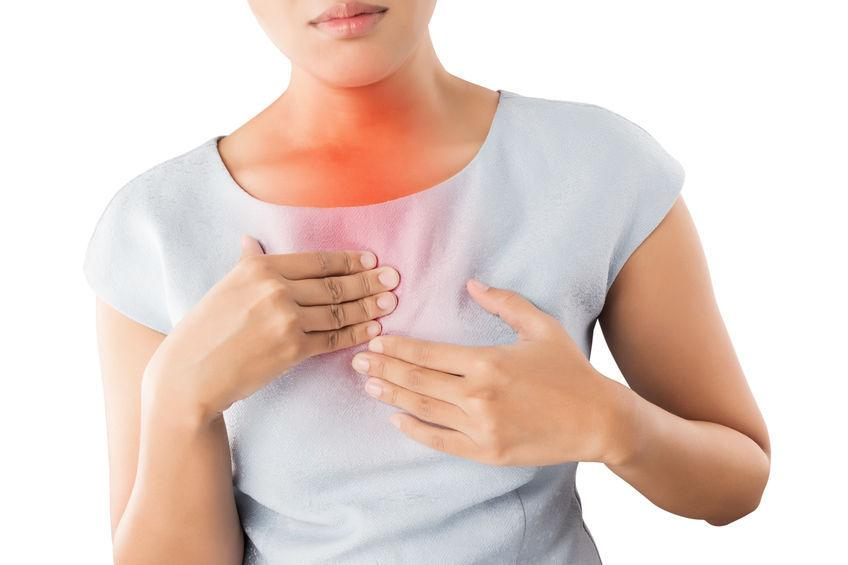 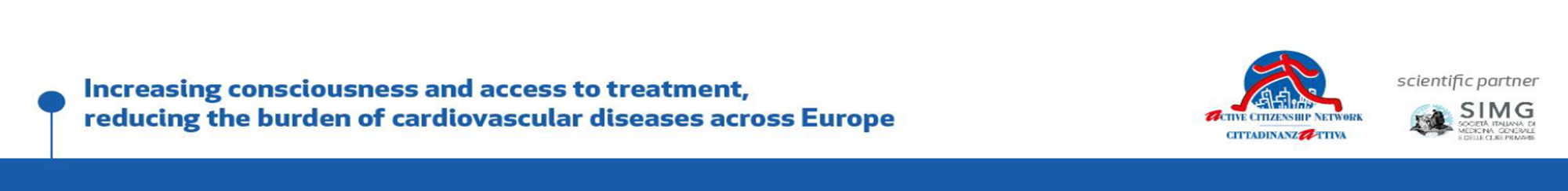 [Speaker Notes: For the localization and associated symptoms sometimes the clinical  presentation appear very likely to other conditions as GE, a very widespread condition. This is only an example but is useful to fix the importance of the anmnesis and the immediate medical care in case of suspect.]
The importance of the immediate medical care
High mortality in the first 2 hours
Expectancy of life grow in case of immediate treatment
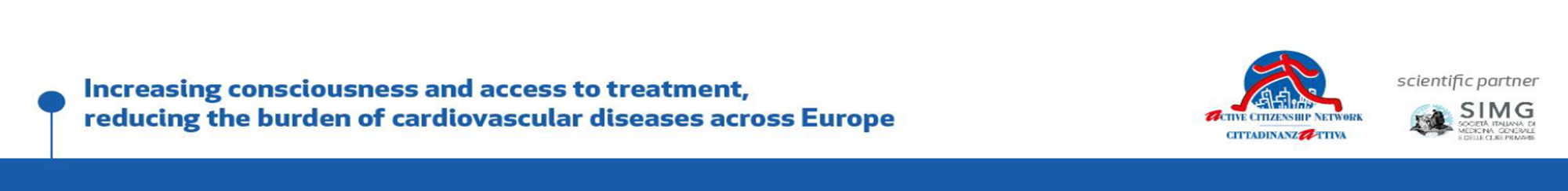 [Speaker Notes: Call emergency medical services immediately Treating a myocardial infarction quickly is important to limit heart muscle damage and prevent complications.]
From the sospicious to the diagnosisWhy is necessary to treat a patient with suspected MI in an hospital settings?
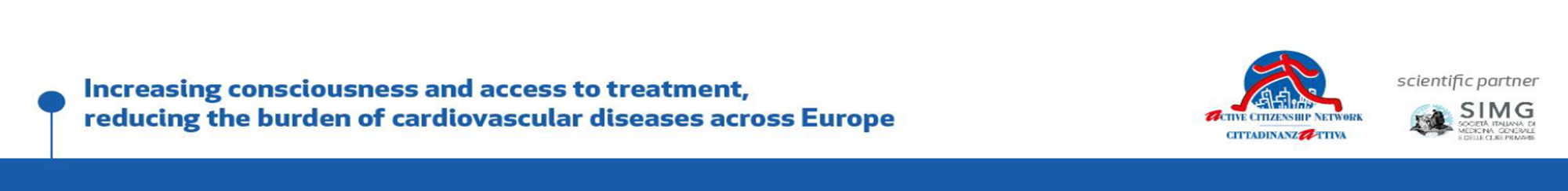 [Speaker Notes: Often people with an acute thoracic pain don’t contact the emergency numbers because underestimate their conditions. But the hospital setting is the the one where is possible define the diagnosis and take care in case of worsening of the conditions]
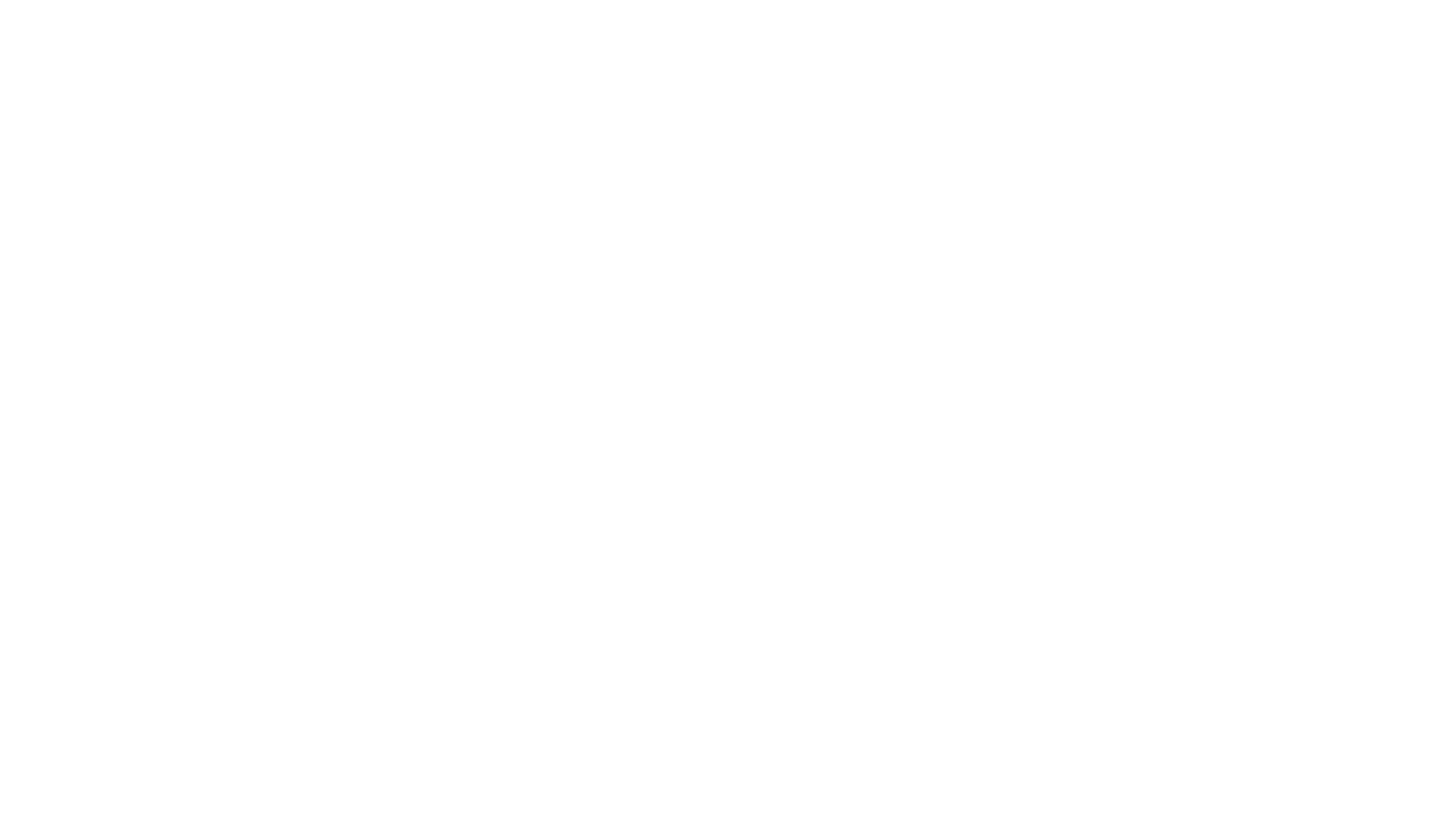 Remember the Cardiovascular Risk
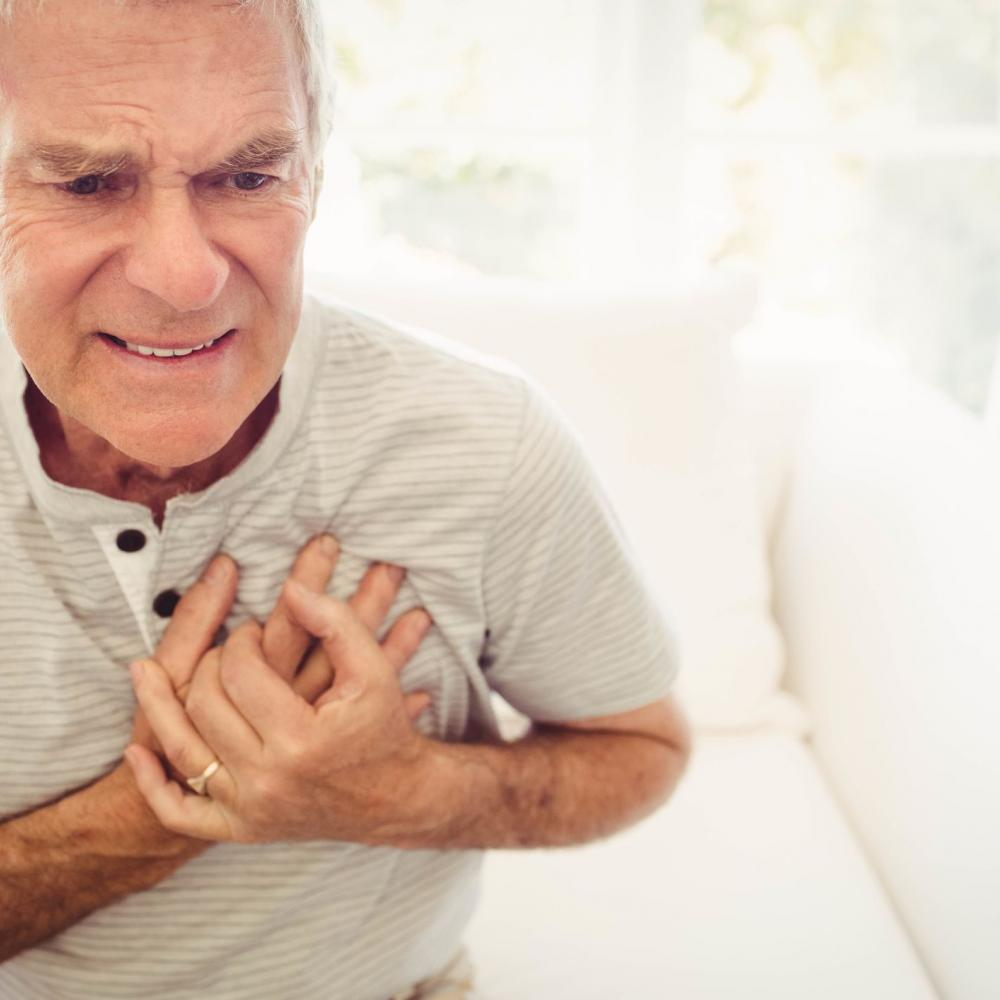 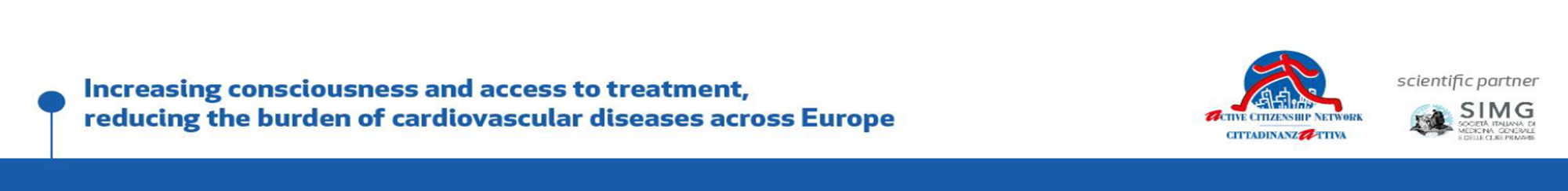 [Speaker Notes: If the patient who’s suffering simtomps of Myocardial Infarction has one or more risk factors is very important to alert the emergency number quickly because the probability of an heart hattack is high]
Thanks for your attention!
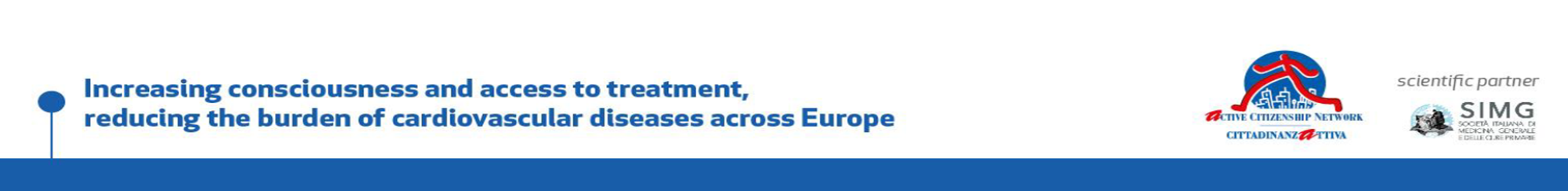